ΠΑΝΕΠΙΣΤΗΜΙΟ ΠΑΤΡΩΝΣΧΟΛΗ ΑΝΘΡΩΠΙΣΤΙΚΩΝ ΚΑΙ ΚΟΙΝΩΝΙΚΩΝ ΕΠΙΣΤΗΜΩΝΤ.Ε.Ε.Α.Π.Η
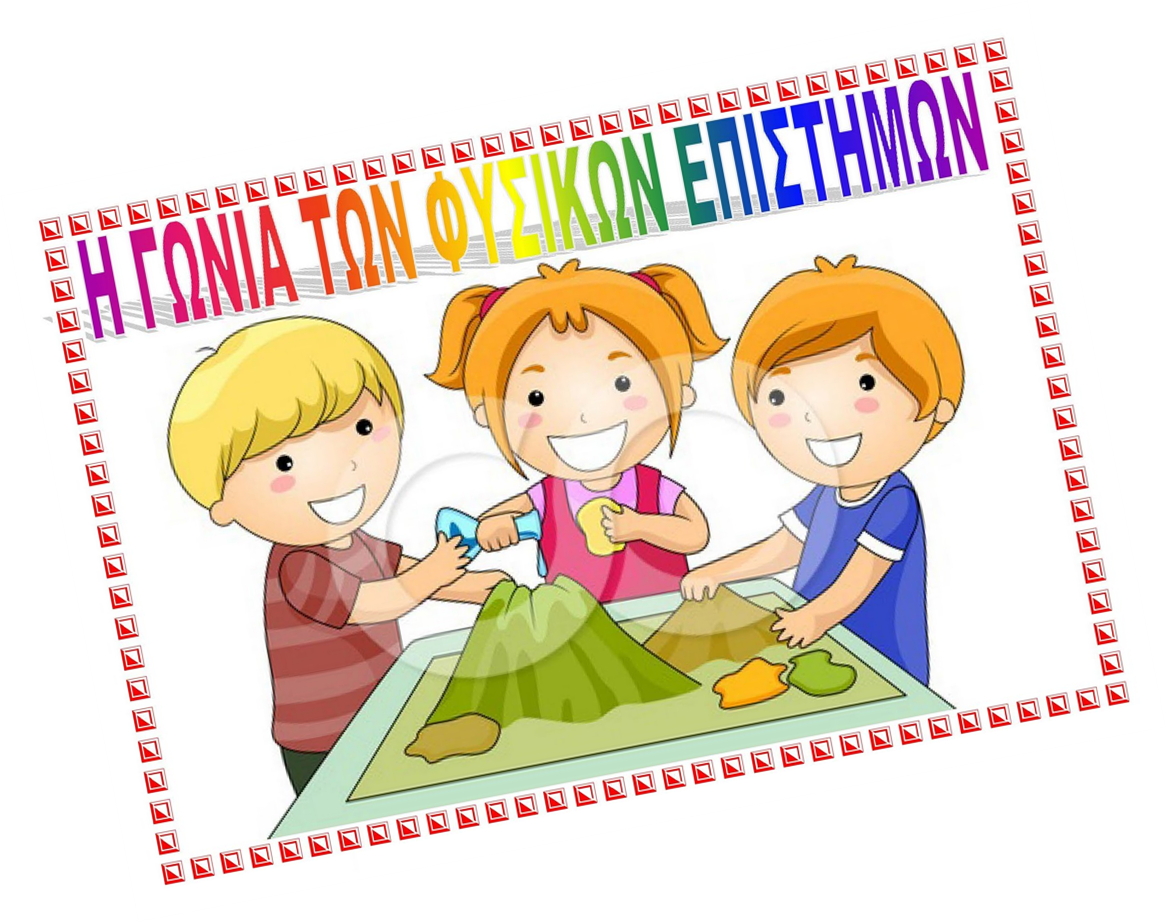 ΟΝΟΜΑ: ΠΑΝΑΓΙΩΤΟΥ ΕΥΑΓΓΕΛΙΑ_4727
ΠΑΠΑΚΩΝΣΤΑΝΤΟΠΟΥΛΟΥ ΑΝΔΡΙΑΝΑ_4730
ΠΑΠΑΧΡΙΣΤΟΦΙΛΟΥ ΕΥΑΓΓΕΛΙΑ_4732
ΧΑΡΑΛΑΜΠΟΠΟΥΛΟΥ ΑΝΝΑ-ΜΑΡΙΑ_4810
ΔΡΑΣΤΗΡΙΟΤΗΤΑ ΓΙΑ ΤΗΝ ΕΞΑΕΡΩΣΗ-ΥΓΡΟΠΟΙΗΣΗ (1/1)
«Δροσούλα η Δροσογέννητη»: Διήγηση παραμυθιού με παραλλαγές.
Συζήτηση με παιδιά και διατύπωση ερωτημάτων
Δραστηριότητες επέκτασης: ζωγραφίζουν το ταξίδι της Δροσούλας και τοποθετούν τις εικόνες με χρονική διαδοχή

Επισήμανση: Ο κύριος Ρουφήχτρας είναι ο απορροφητήρας.
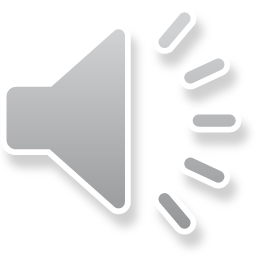 ΔΡΑΣΤΗΡΙΟΤΗΤΑ ΓΙΑ ΤΗΝ ΤΗΞΗ-ΠΗΞΗ (1/1)
«Ο χιονάνθρωπος και το κορίτσι»: Διήγηση παραμυθιού.
Συζήτηση με τα παιδιά και διατύπωση ερωτημάτων.
Δραστηριότητα επέκτασης: κινητικό παιχνίδι